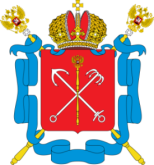 Мой город
Санкт-Петербург

Аликберова Ревана Рафидиновна ГБДОУ д/с 3 Красносельского района
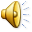 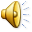 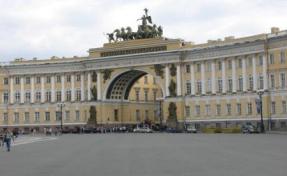 Санкт-Петербург – гранитный город,
Взнесенный славой над Невой,
Где небосвод давно распорот – Адмиралтейскою иглой!
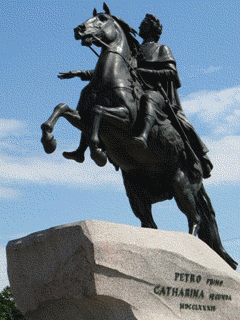 Он царя Петра творенье,Город славы, город-сад.Кораблей заморских флаги,Вдоль Невы дворцов парад
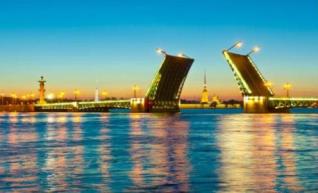 И – майской ночью в белом дыме,
И – в завываньи зимних пург-
Ты – всех прекрасней,- несравнимый
Блистательный Санкт-Петербург!
Петропавловская крепость
Ветра вой и волн свирепость,Всё видала, всё снеслаПетропавловская крепость, Тучи рвущая игла.....Как хитро придумал кто-тоВ недалёкой старине:В синем небе позолота,Казематы в глубине.
Зимний дворец у Невы, посмотри!Жили когда-то в нем наши цари.Ну а сейчас в нём огромный музей.Здесь – "Эрмитаж", гордость Родины всей.
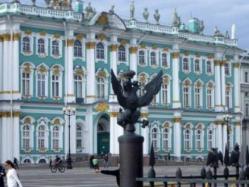 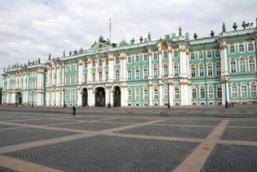 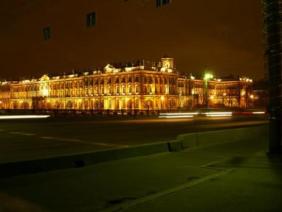 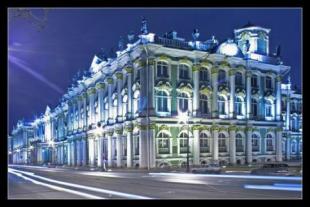 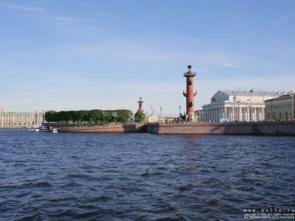 У красавицы НевыОжерелье из листвыИз гранитов самых лучшихСшито платье на века.Но совсем не белоручкаЗнаменитая река:Баржи, лодки, пароходыНа себе несет Нева.И в трубе водопроводнойТоже плещется Нева.
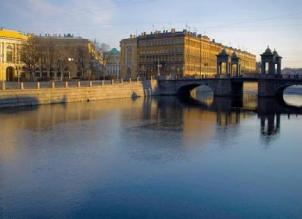 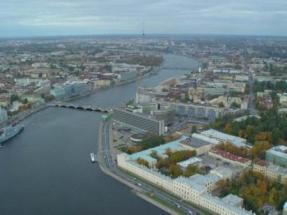 В нашем городе портовомРовно в полдень пушка бьёт.В нашем городе «Аврора»Знаменитая живёт.
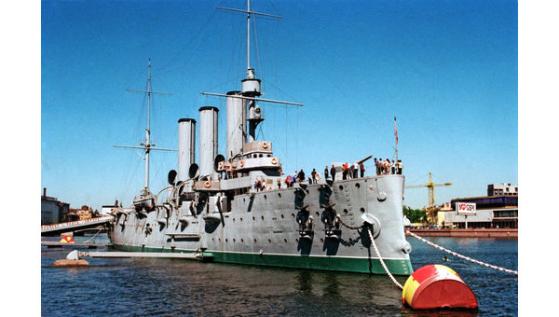 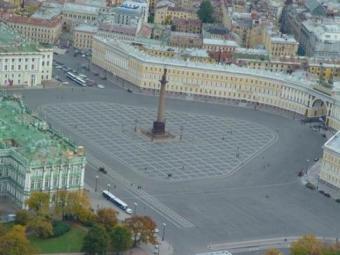 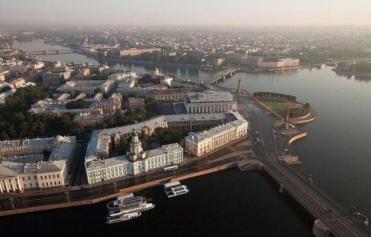 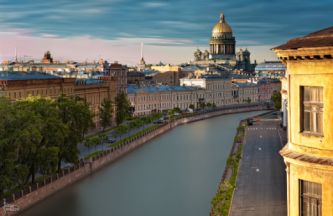 Среди болот, дорог и вьюг,Как исполин из сказки,Явился миру Петербург,Волной любви обласкан!
Его скульптуры и дворцы,Фонтаны, скверы, парки,Его ограды и мосты,Кораблик на Фонтанке,Его кресты, его гранит –Веков узор так прочен! –Все восхищает и пленитВ сиянье белой ночи.
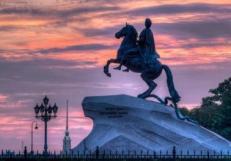 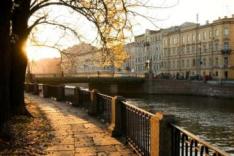 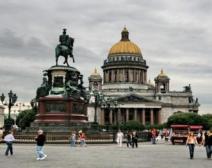 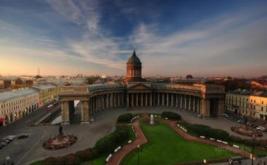 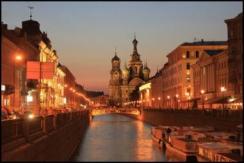 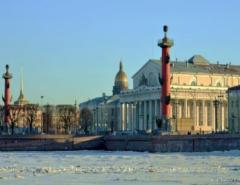 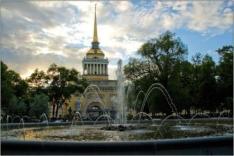 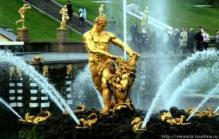 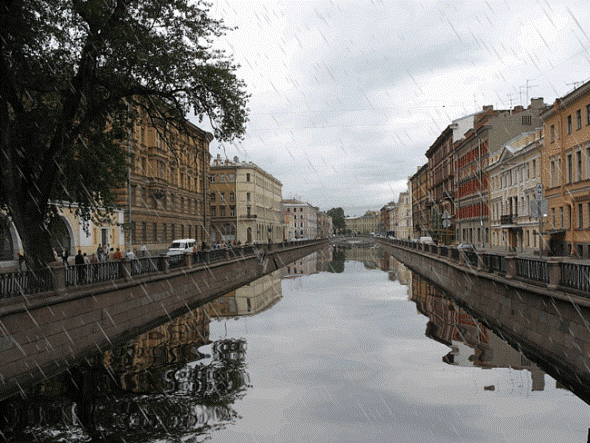 Мы очень любим город свой.Сияет солнце над Невой,Или дожди стучат в окно – Его мы любим все равно.Мы в этом городе живём.И он растёт, и мы растём
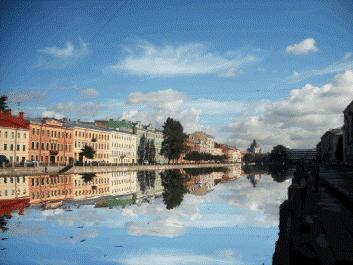 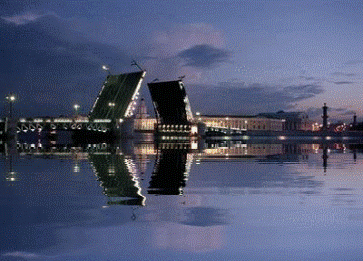 До новых встреч!